Enzymes
Structure
Proteins made of strings of amino acids through the process of dehydration synthesis
Shape
Determined by the order of amino acids and the interaction of the R groups
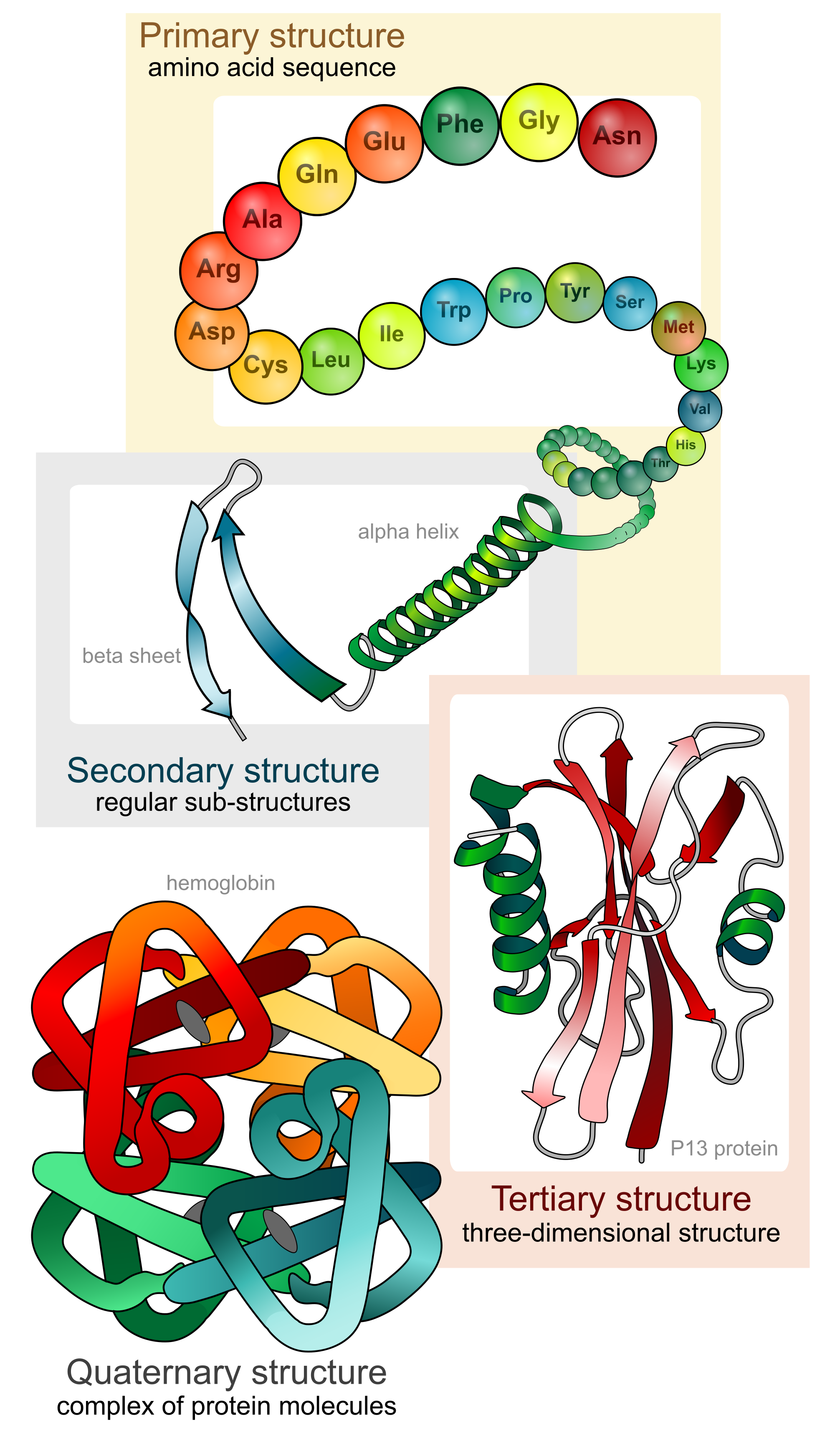 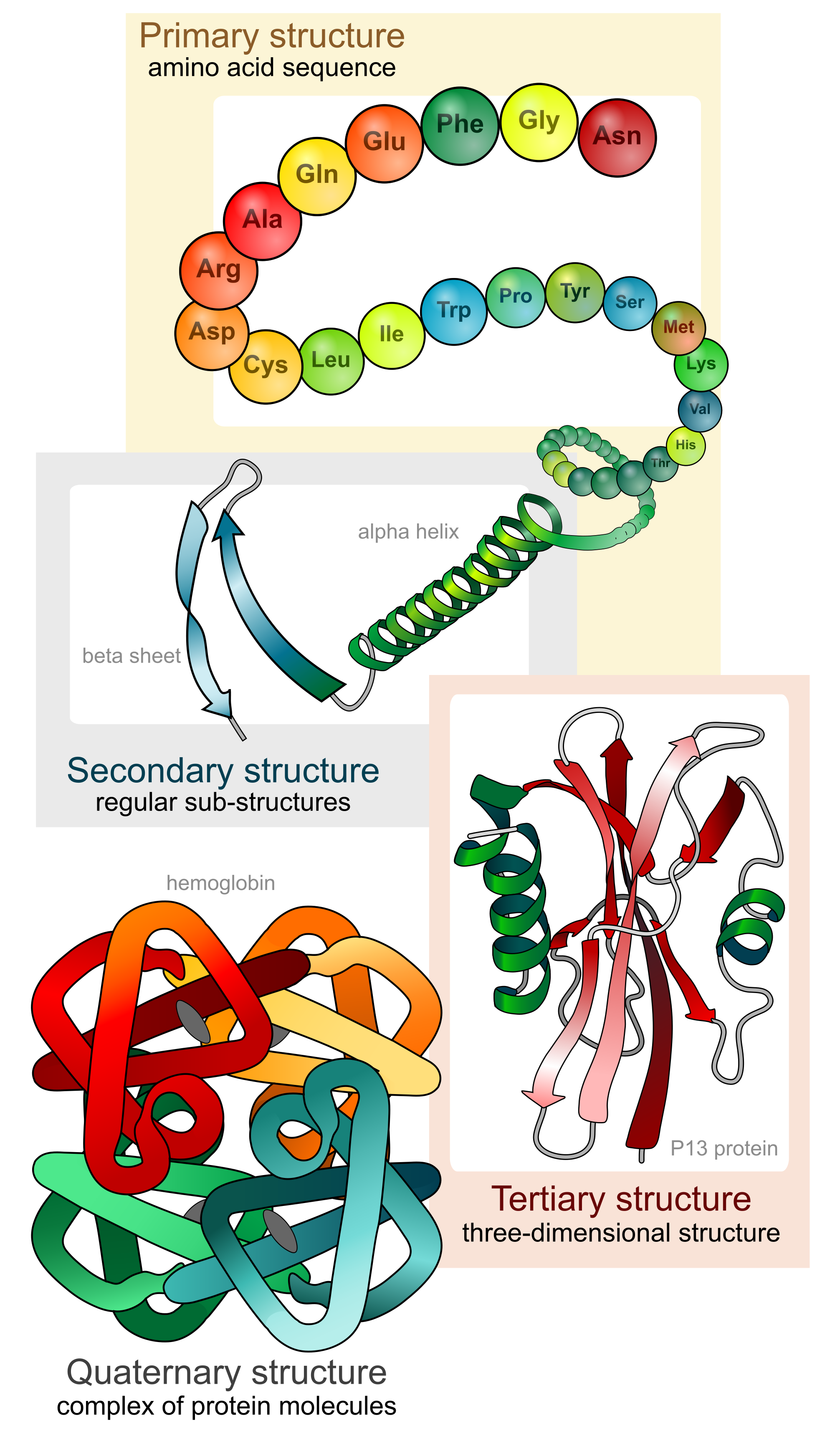 Regulation
enzymes speed up metabolic reactions by lowering energy barriers
Substrate Specific
Enzymes have specifically shaped active sites and shape
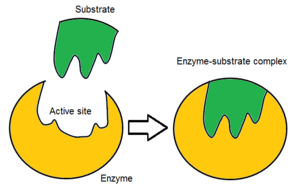 Rate of Reaction
The physical and chemical environment affect enzyme activity.
Allosteric Regulation
Enzymes change shape (allosteric) in order to regulate activity, turning on and off function.
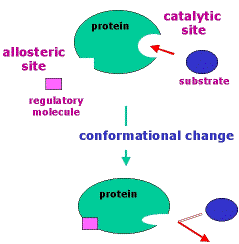 Temp. and pH Regulation
localization of enzymes within a cell helps order metabolism
Competitive Inhibition
Something fits into the active site and blocks it from operating
Non Competitive inhibition
Something bonds to a non-active site and causes an allosteric shape change preventing it from operating.
Co Enzyme
A substance bonds to non active site of enzyme causing changes in the shape turning it on
Vocab.
Denature- Change of shape and rendering it useless due to temp. and/ or pH
Conformational change- Shape change